ExploringPETROUPOLIs
Angelos Tseperkas
Šimun Šimleša
Orhan Mehmet Koç
Toth Nikolett 
Filippos Tellis
Petra’s THEATER
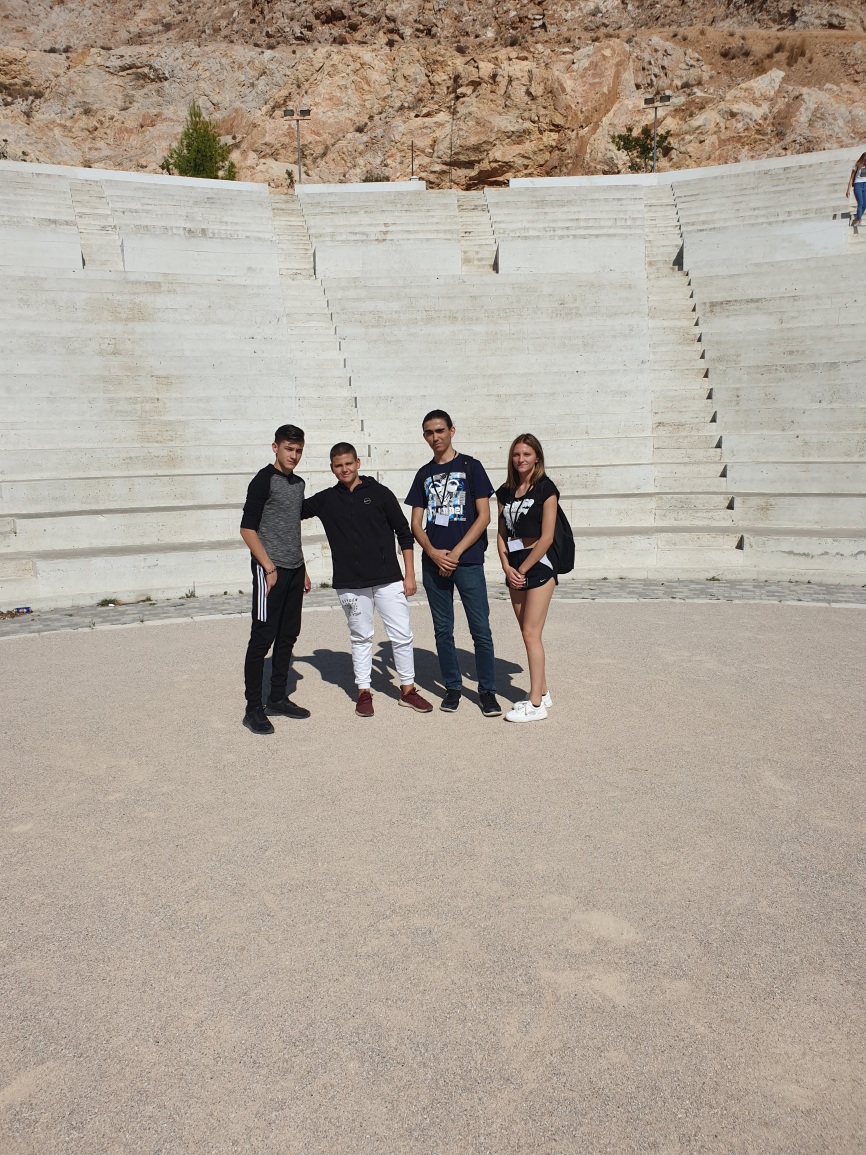 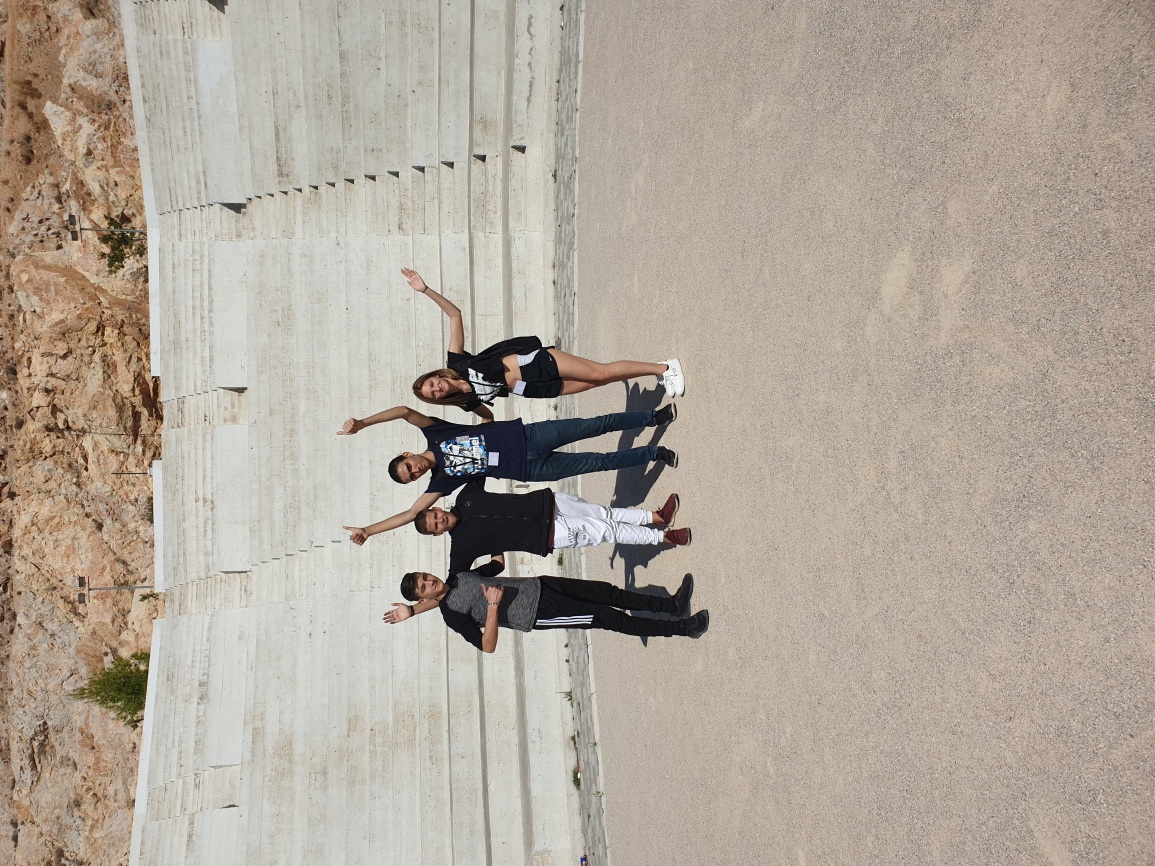 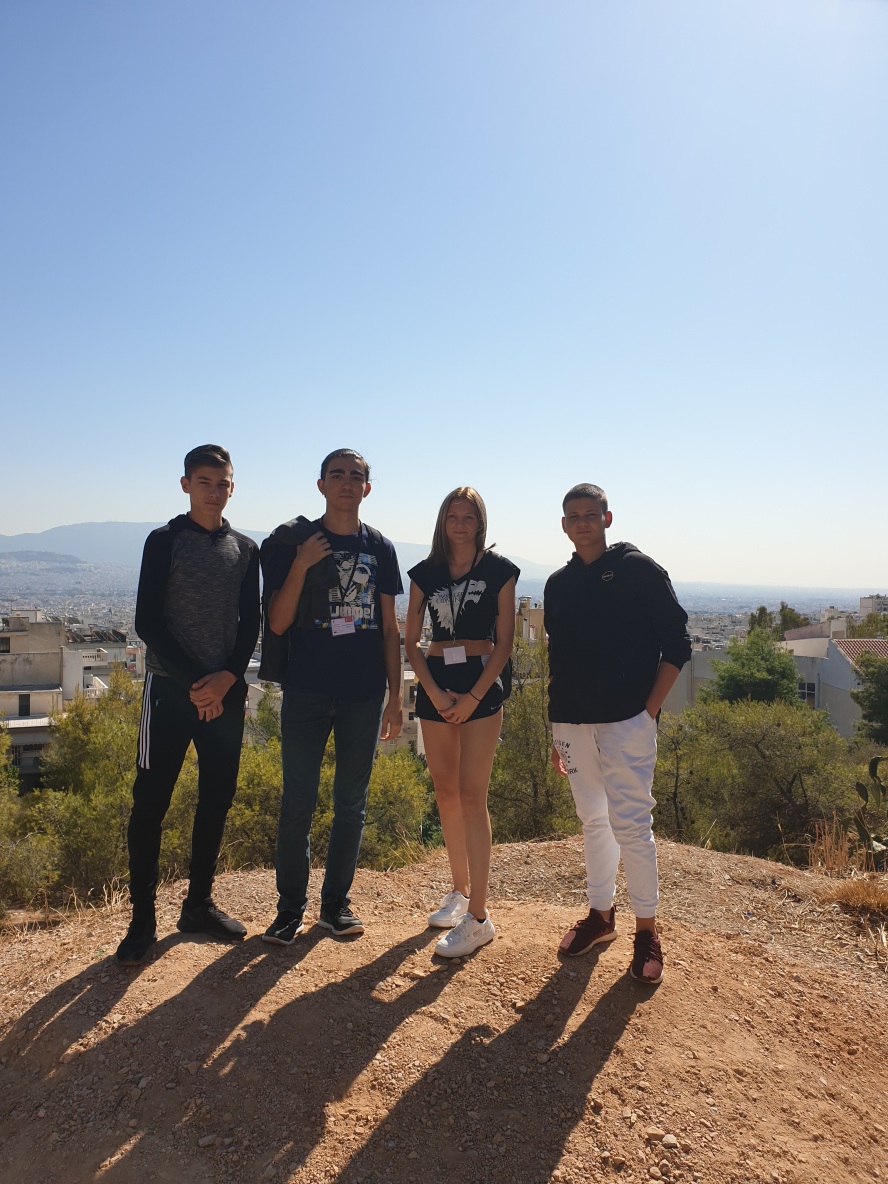 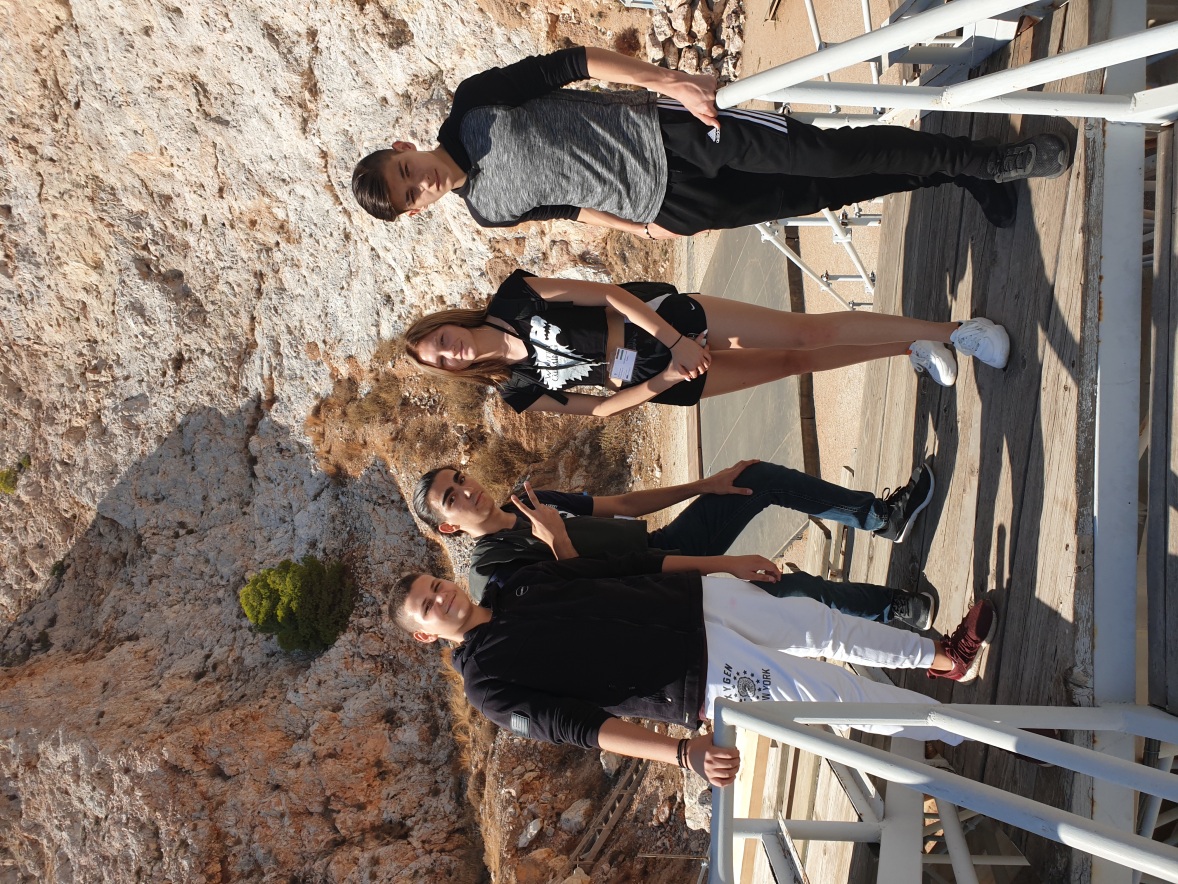 Petroupoli’s View
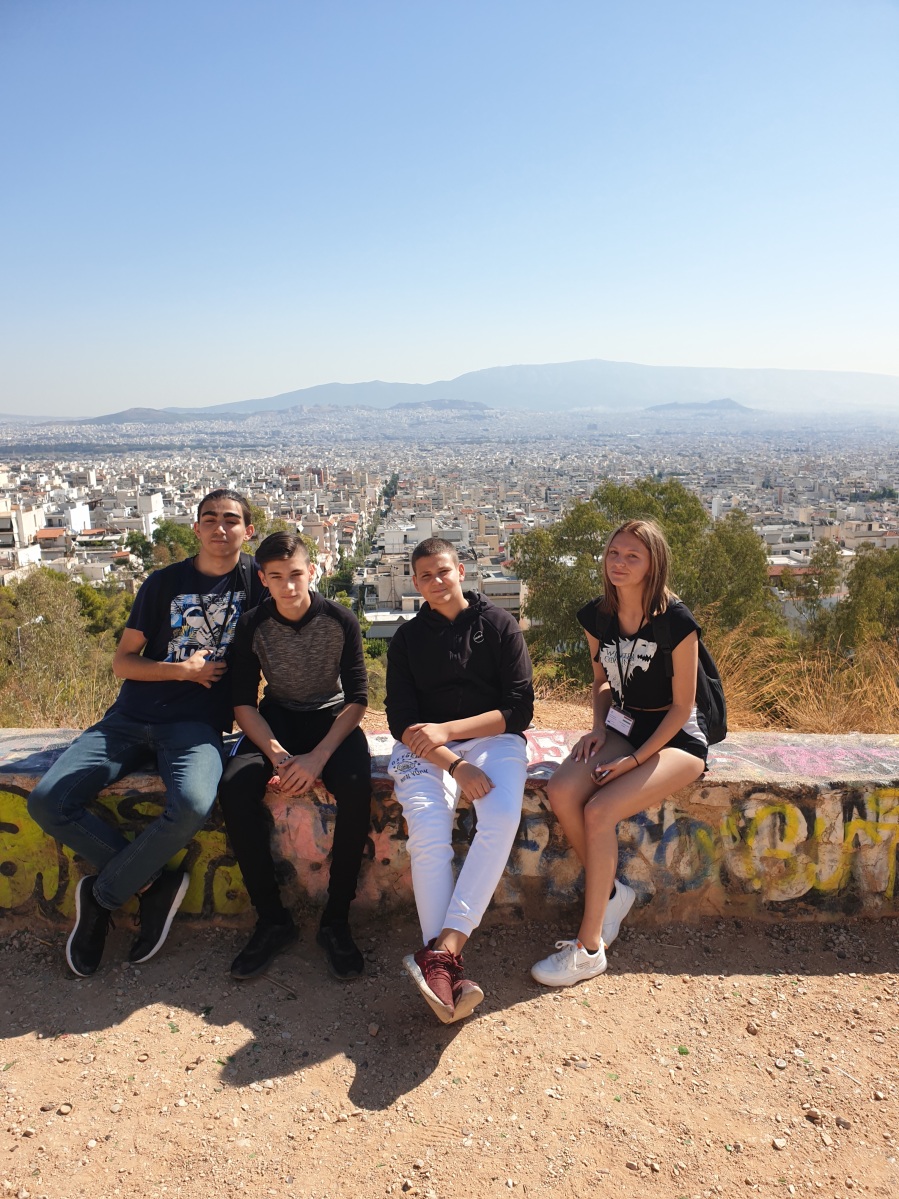 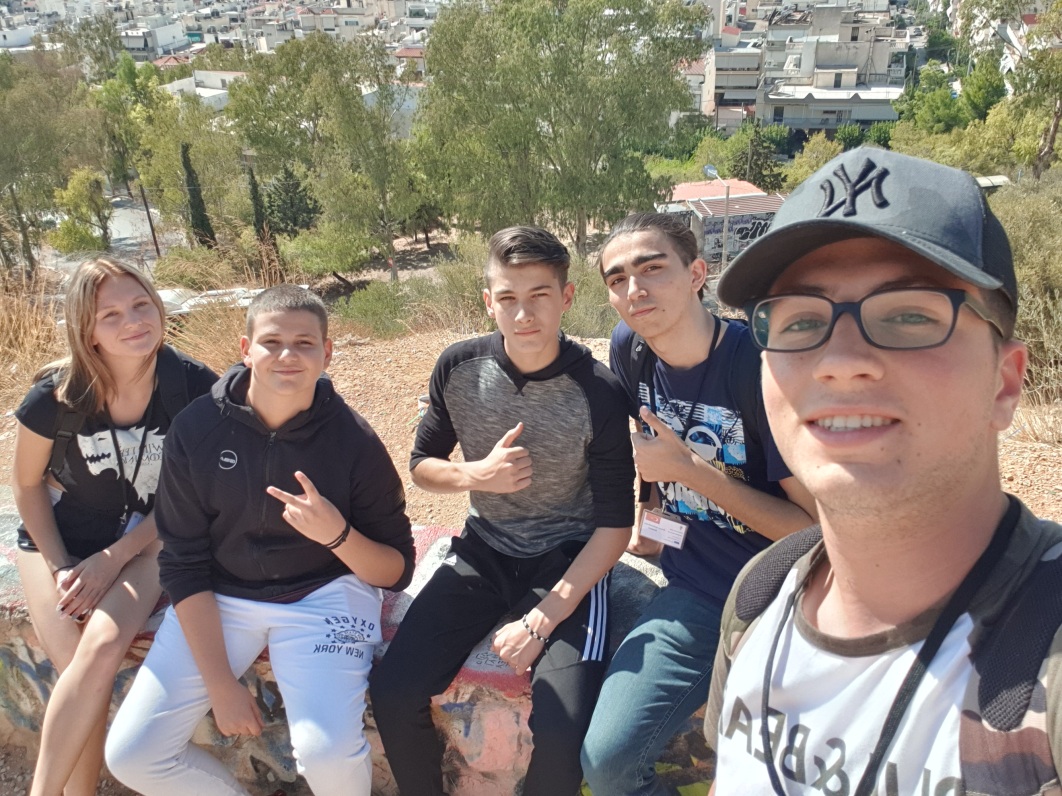 Apolis’ park
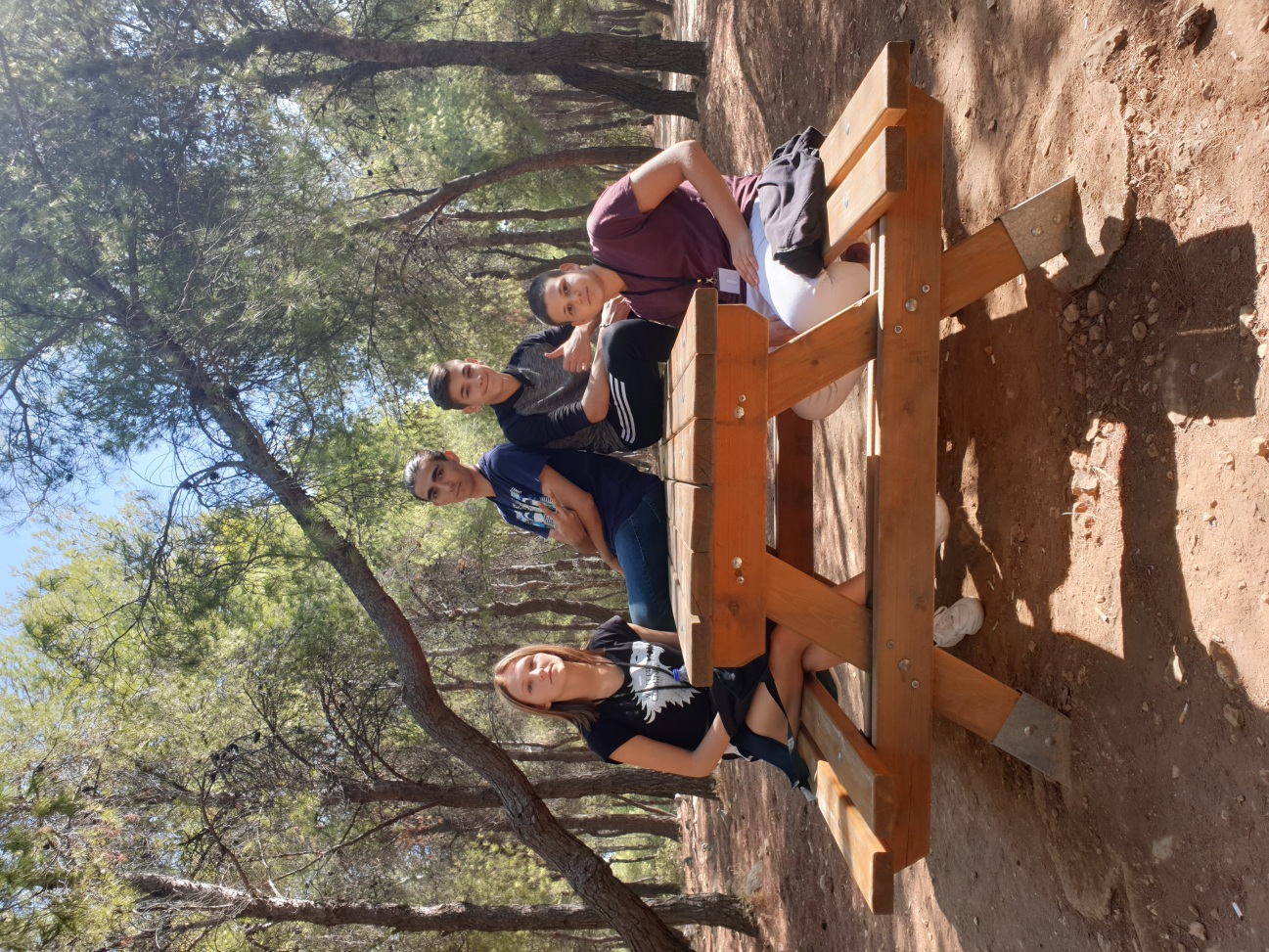 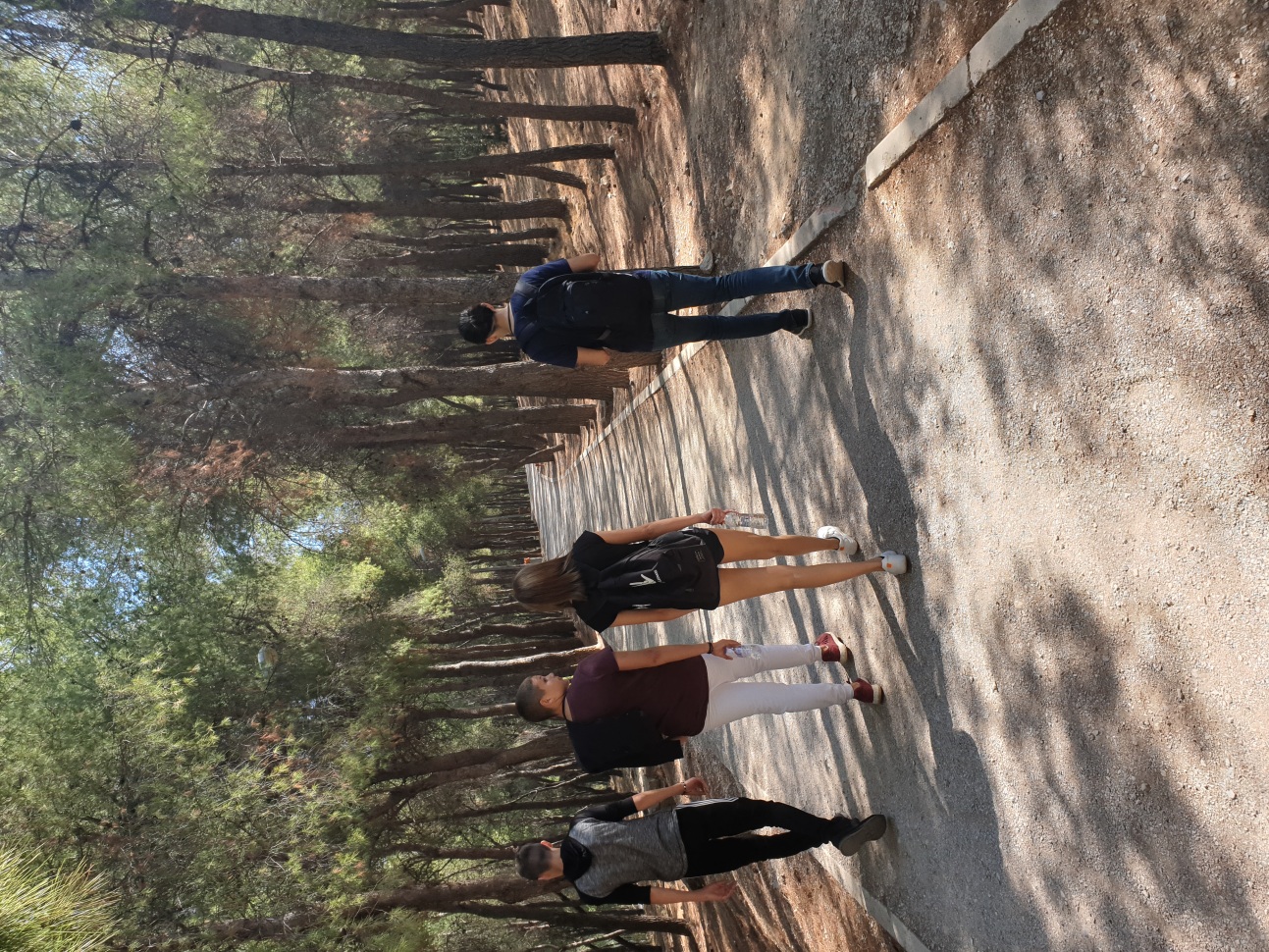 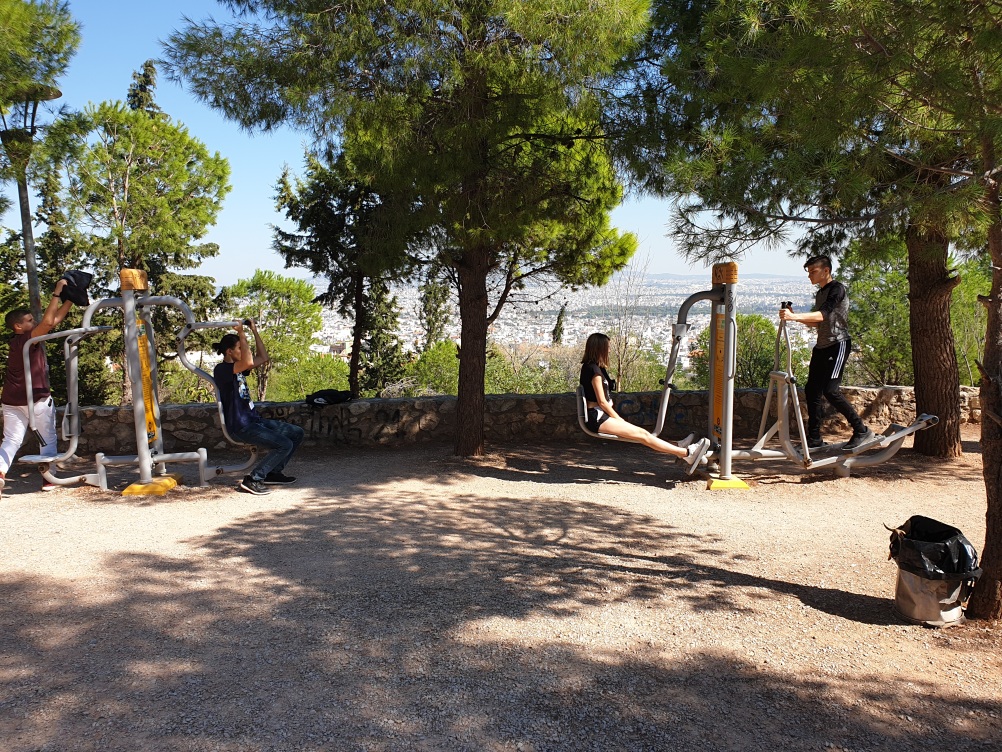 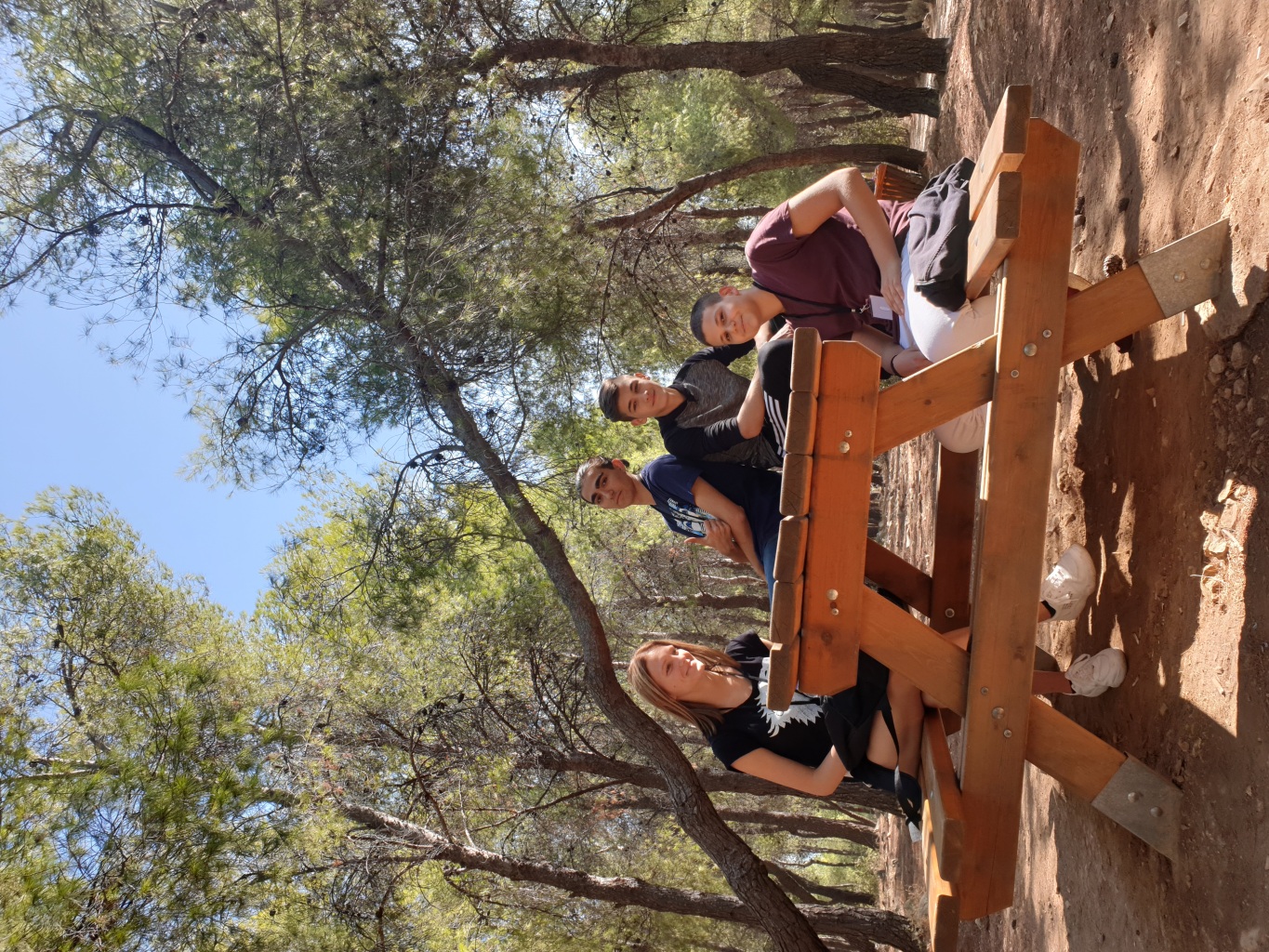 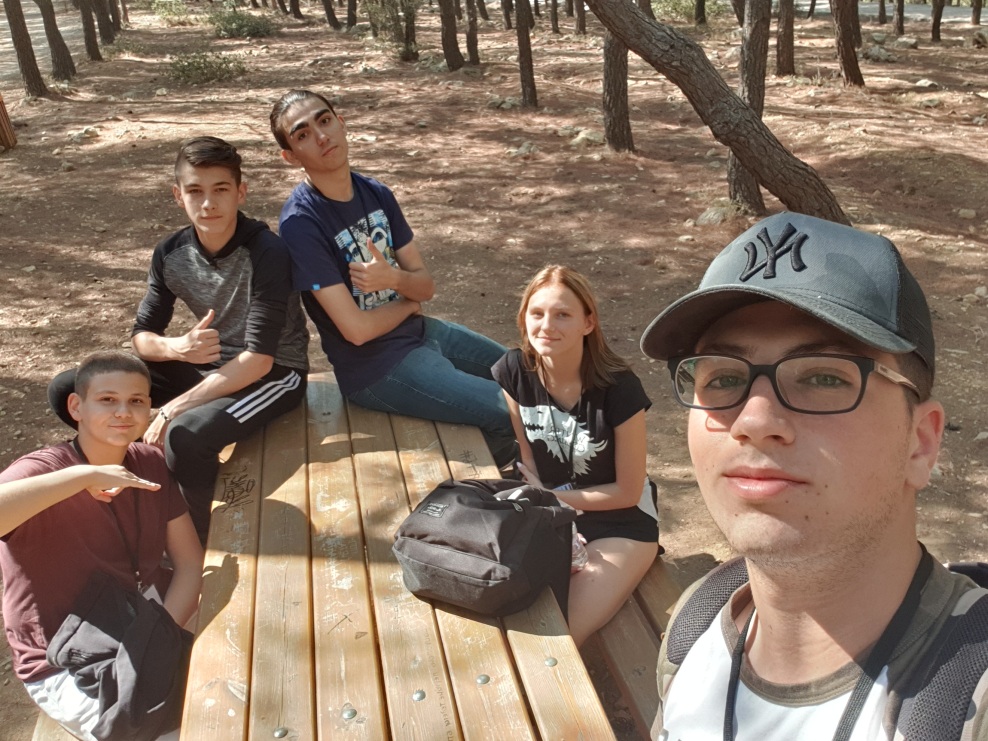 St. dimitris church
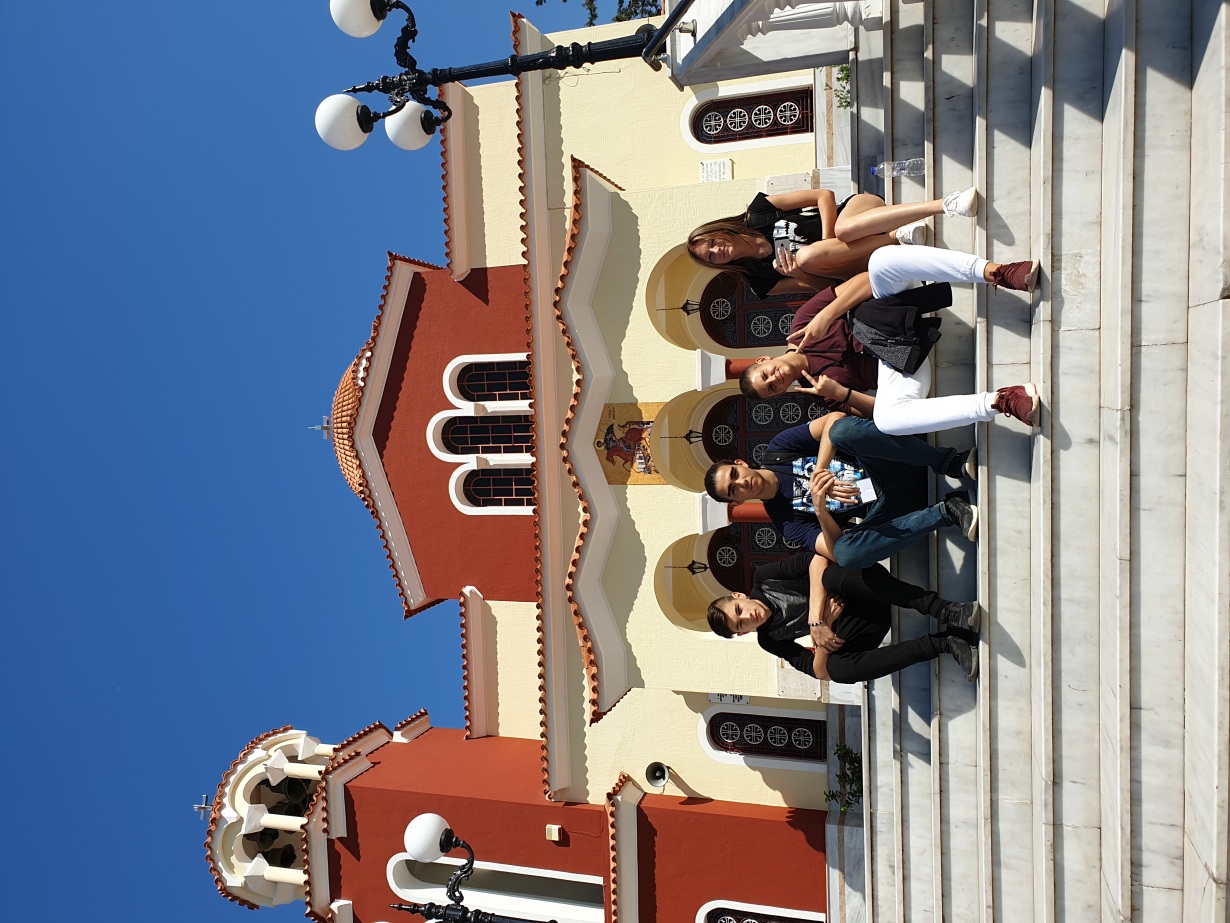 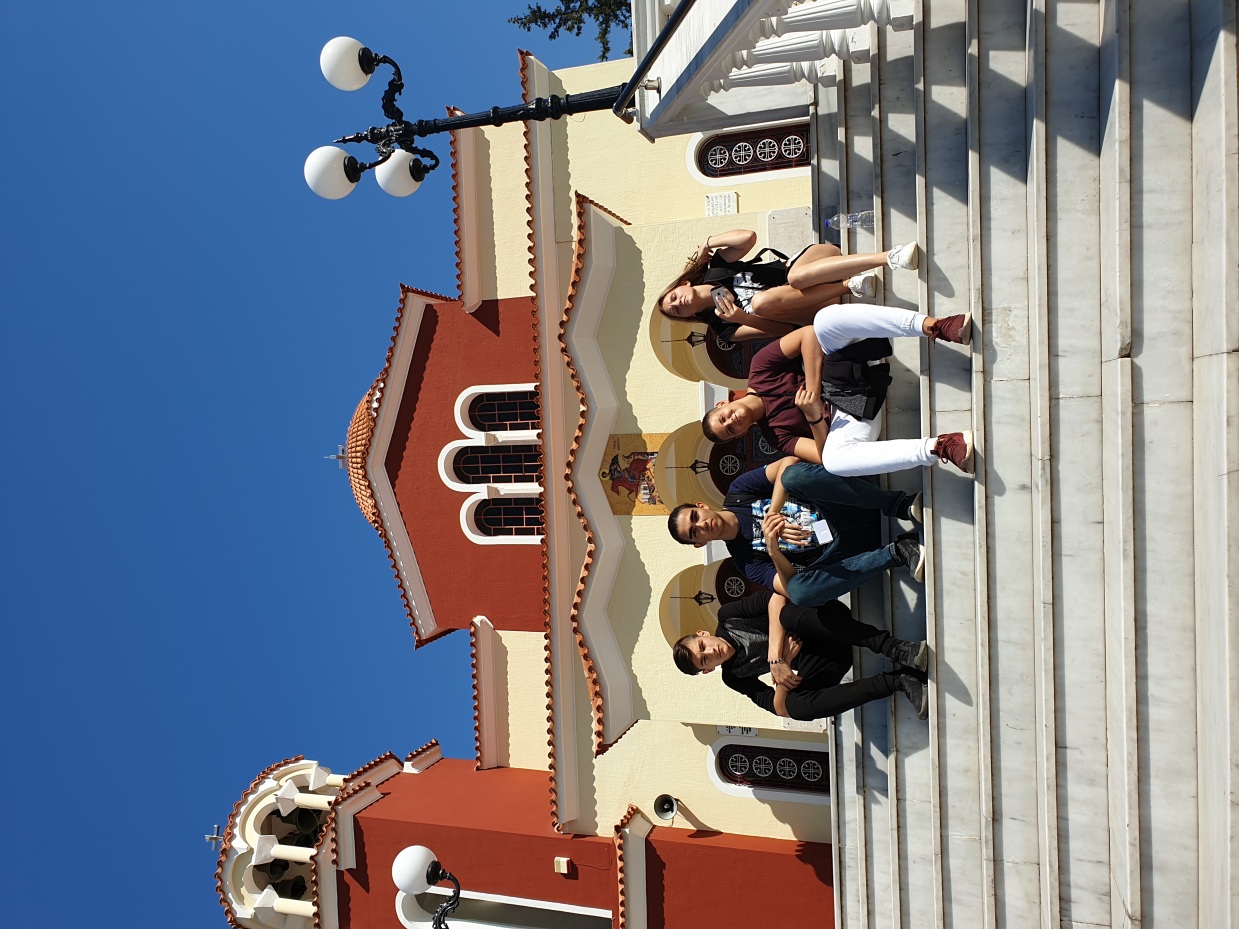 Greek heroes square
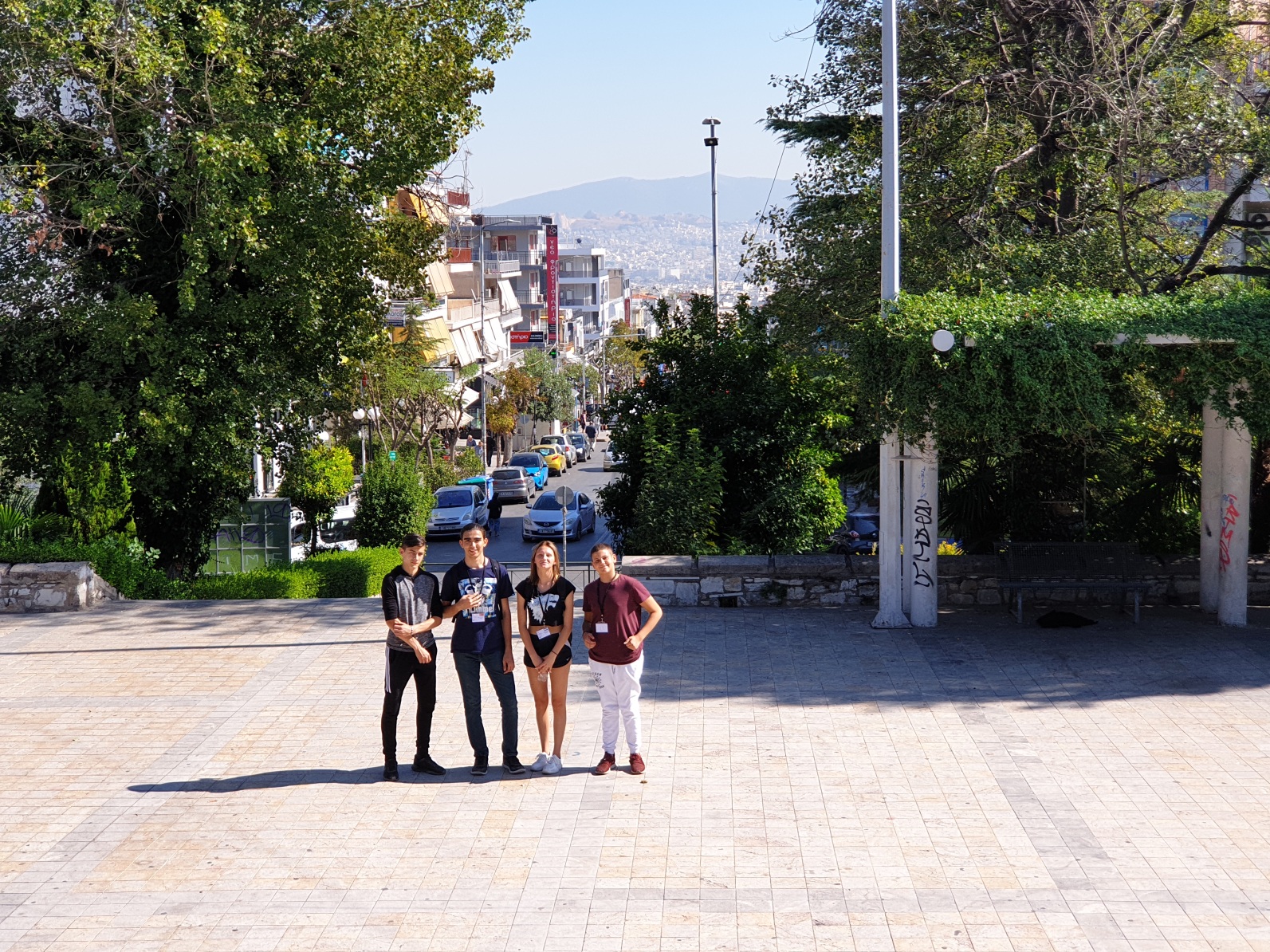 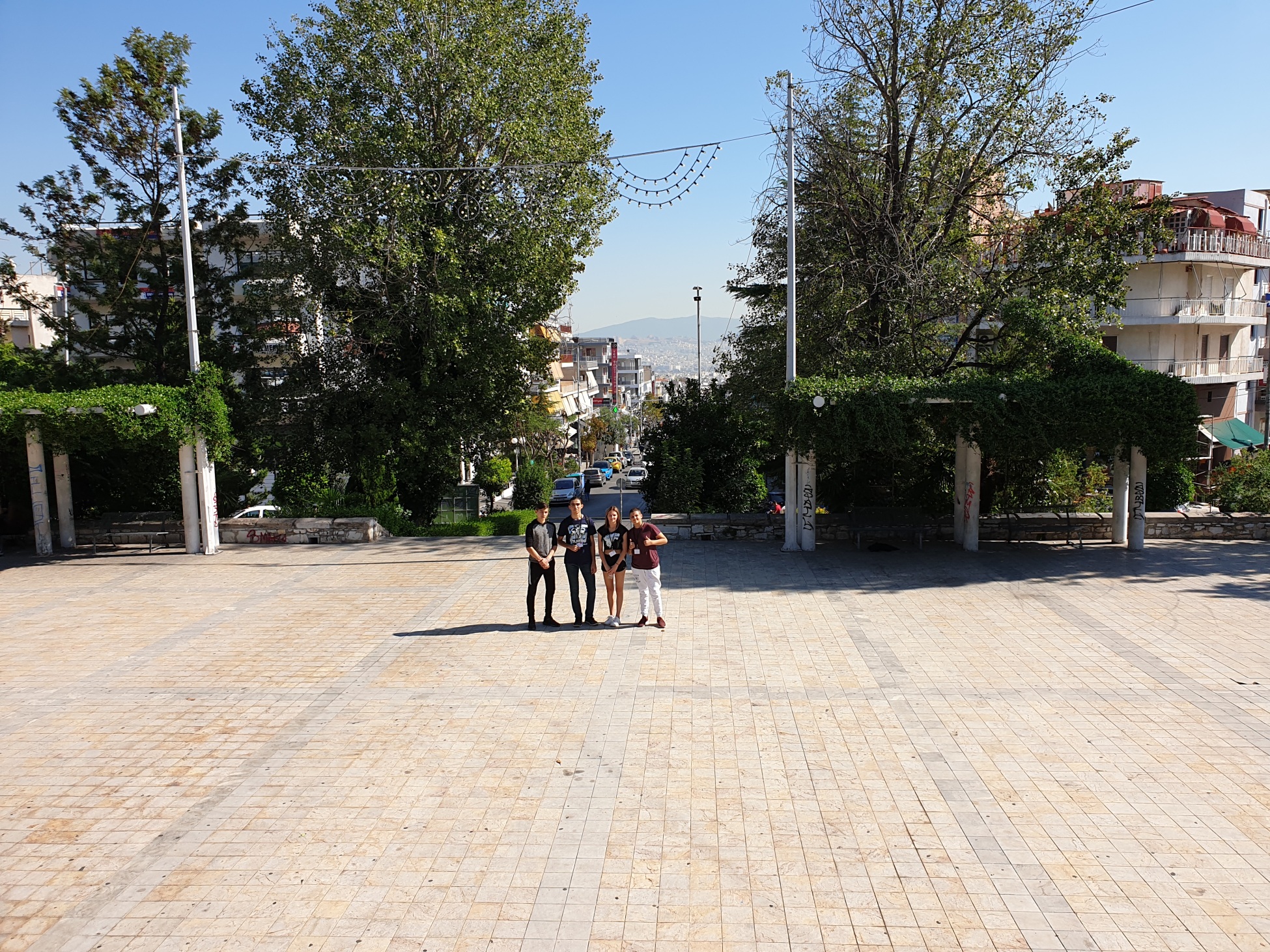 Greek drama school
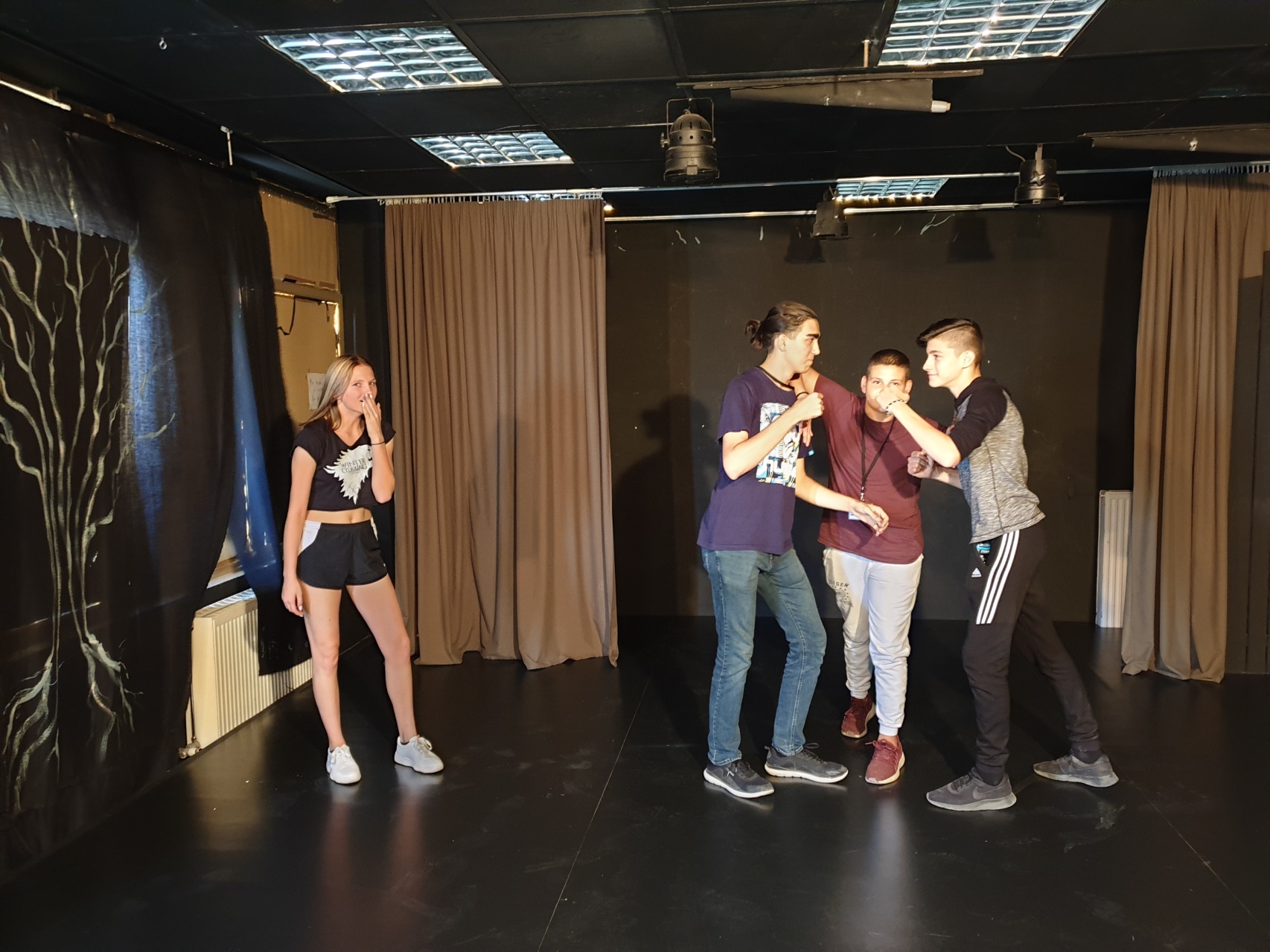 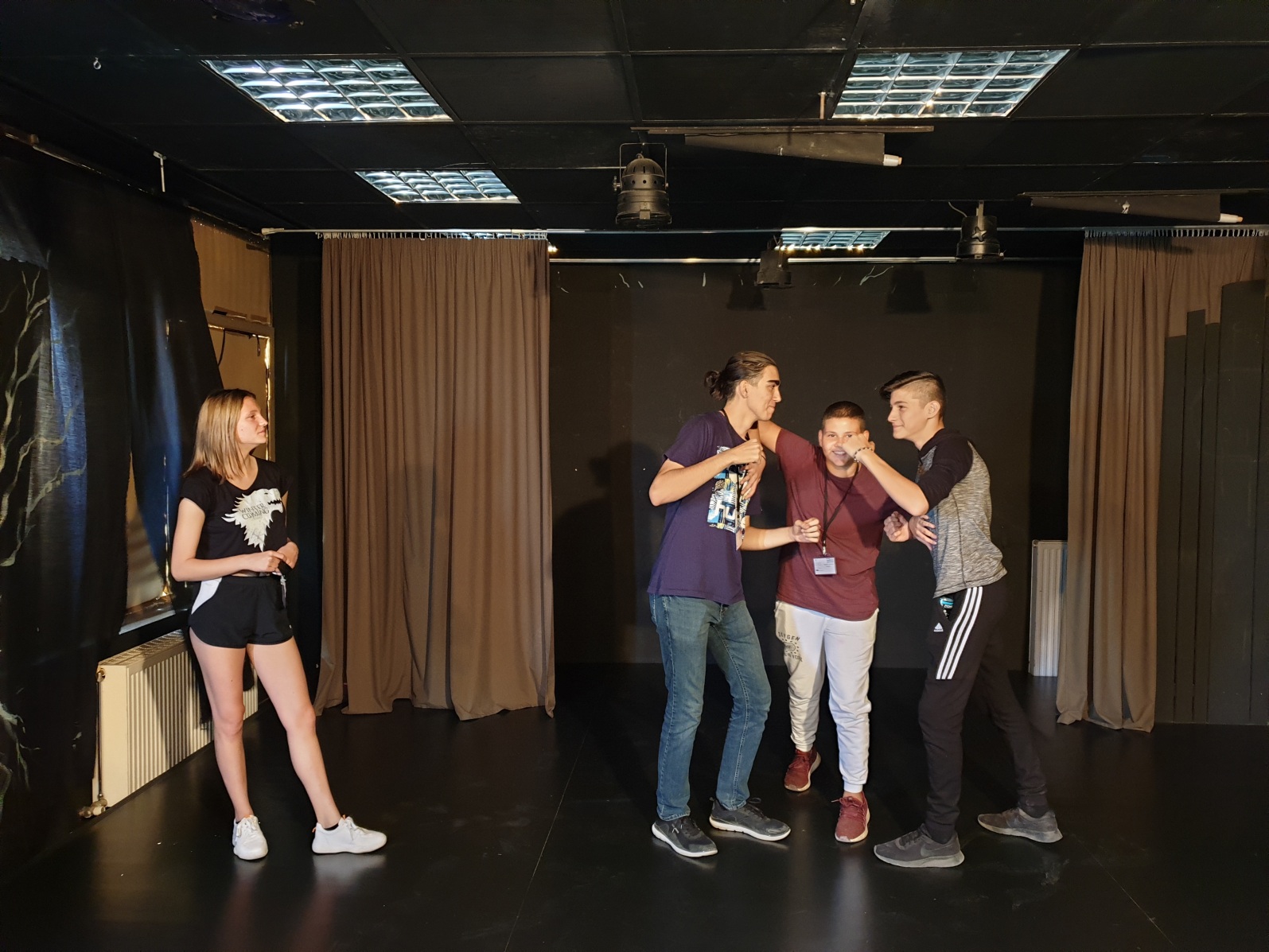 When we try to become actors but with no success.
“irw” square
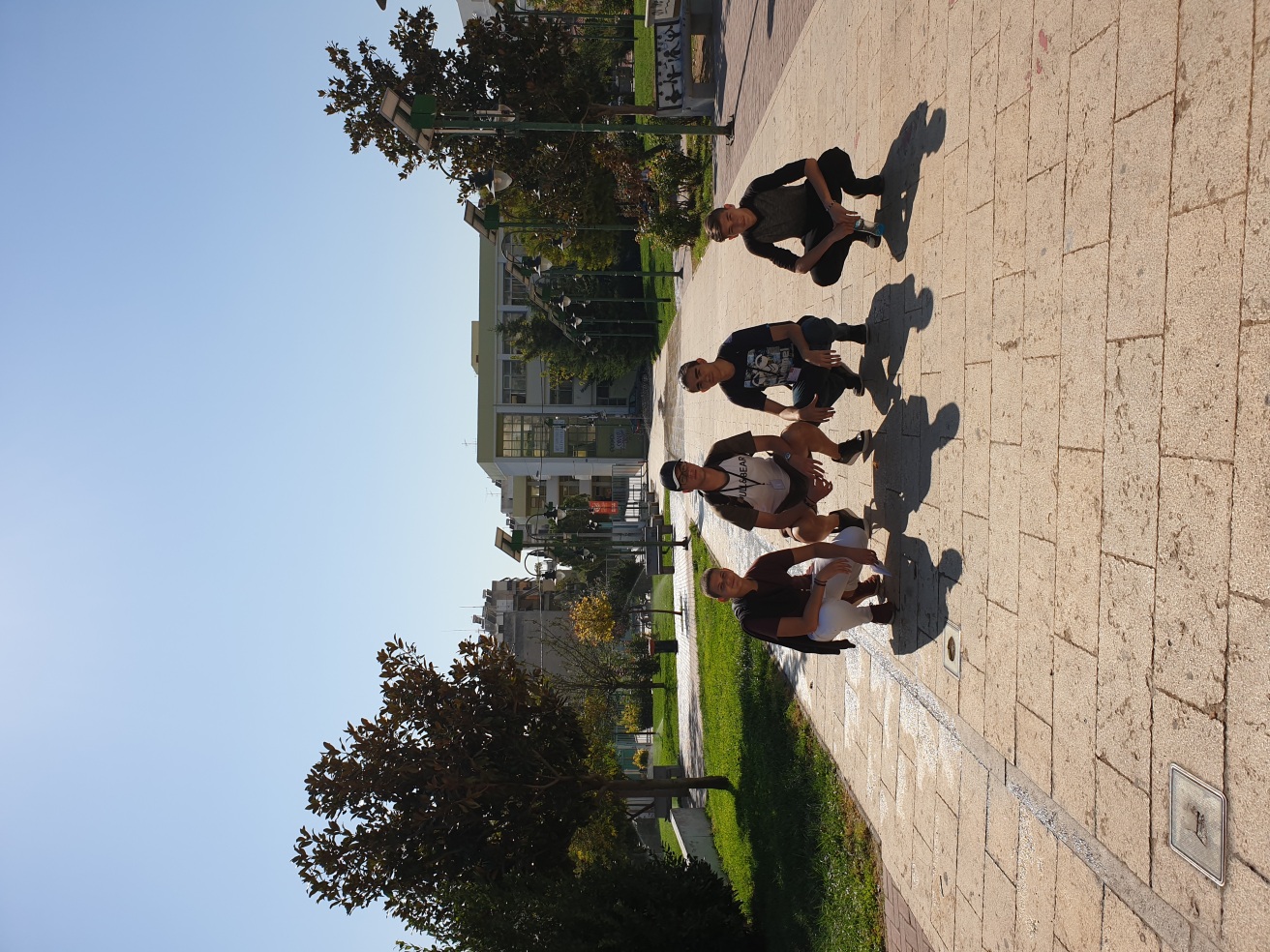 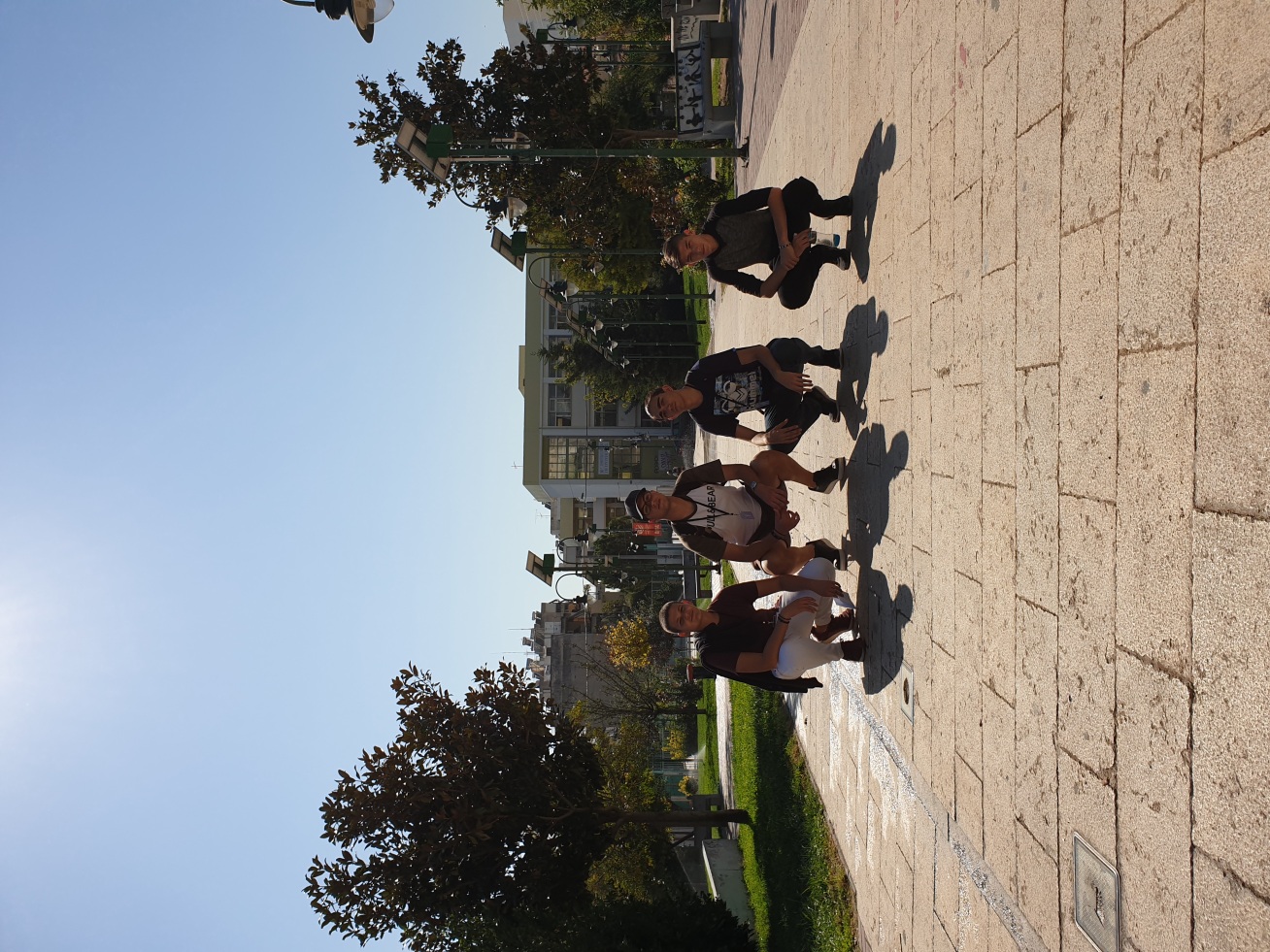 Thank you very much for your attention